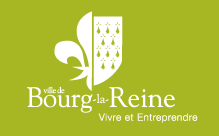 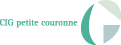 Le projet TMS & CO : une démarche complète et simple pour lutter contre le risque de Troubles Musculo-SquelettiquesPREVENTICA –septembre  2013
Une démarche originale à la ville de Bourg la Reine

Jérémy Beaumont, Ingénieur de prévention
Bernard Dréno, ergonome et Pauline Martin Sociologue
Présentation de la ville et du contexte
Ville de 20 000 habitants avec 350 agents (titulaires et non titulaires)
 3 crèches municipales, 5 écoles élémentaires
 3 services dont les indicateurs indiquent un problème d’usure professionnel
	 Centre technique municipal  40 agents
	 Petite enfance (3 crèches + assistantes maternelles)  80 agents
	 Hygiène et Restauration  70 agents
La démarche
Une étude croisée reposant:

 Sur l’analyse des données issues de l’études  de la population au travail et de l’exploitation de questionnaires remplis par les agents.

L’observation de situations de travail représentatives  pour 3 secteurs concernés par  les problème de TMS et de maintien dans l’emploi.
Les outils, la méthode, les étapes
Construction d’un outil de repérage issu des travaux du 

groupe TMS and CO.

Observation de séquences d’activités représentatives des 

situations de travail des agents.

Evaluation/cotation des risques à partir de 6 marqueurs.

Illustration graphique des résultats sur 6 axes.

Restitution aux équipes pour mise en débat.

Analyse de l’ensemble des données et croisement des analyses 

démographiques, sociologiques et ergonomiques.

Etablissement de la cartographie en terme de pénibilité et de 

risques d’usure professionnelles liés en particulier à l’activité physique

Phase de déploiement de la démarche au sein de la collectivité sur 

les 3 entités pour mise en place d’actions de prévention.
Le questionnaire TMS&Co
Remplit lors d’un entretien individuel avec chaque agents.
140 agents ont répondu
Exploitation par le conseiller de prévention de la villes et  les conseillers du CIG
Questionnaire TMS&Co
Objectifs :
Avoir des indicateurs sur l’état de « santé » des agents et leurs relations au travail.
Sensibiliser la direction et les responsables.

Puis restitution  aux agents et à l’encadrement pour validation et mise en débat.
Outils TMS&Co
Découper une journée type d’un agent en fonction de ses activités

Exemple:  auxiliaire de puériculture :
Accueil enfant
Activité d’éveil
Repas
Change
Sieste
Activité d’éveil
Départ enfant
Illustration
Présentation.pdf
postures à risques.pdf
postures défavorables.pdf
manutention.pdf
cdt d'intervention.pdf
comparaison.pdf
Constitution des groupes de travail
1 groupe de travail formé pour chaque service.

Groupes formés sur la base du volontariat.

Chaque groupe a au moins une personne de chaque structure.
Objectifs des groupes de travail
1 – Valider les résultats

Affiner les résultats des observations. Décalage observation/vécu.

Valider les résultats.
Objectifs des groupes de travail
2- Rédaction des fiches de pénibilités

S’appuyer sur les résultats de l’observation pour la rédaction.

Validation des fiches par les groupes de travail.
Objectifs des groupes de travail
3- Impliquer les agents

Remarque de la direction : « Les agents ne s’impliquent pas suffisamment dans leur sécurité ».
Objectifs des groupes de travail
Travailler avec les groupes pour formuler:
 les problèmes,
 des solutions.

Favoriser l’échange de bonnes pratiques entre les sites.
Et aujourd’hui ou en est-on?
Merci pour votre attention
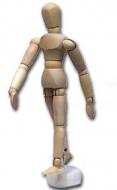